How clinicians use data to make an impact on clinical outcomes
Andrew Brodbelt
Consultant Neurosurgeon and Clinical Director of Neurosurgery, The Walton Centre NHS Foundation Trust
Member of CNS SSCRG, National Cancer Intelligence Network
The core objective: 
link data with patient outcome
Promoting data collection
  National repository datasets
  Expert analyses
  Improve standards of care and outcomes
  Support audit and research
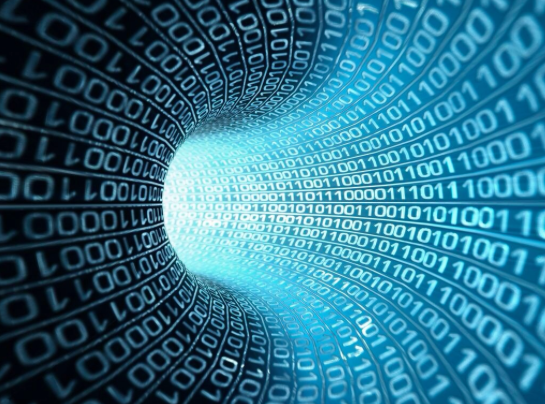 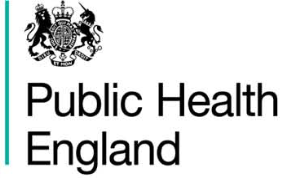 Clinical engagement
Key issues & priorities
Ownership: Develop, encourage, QA
Analytical programme
Reporting 
Communication
Research
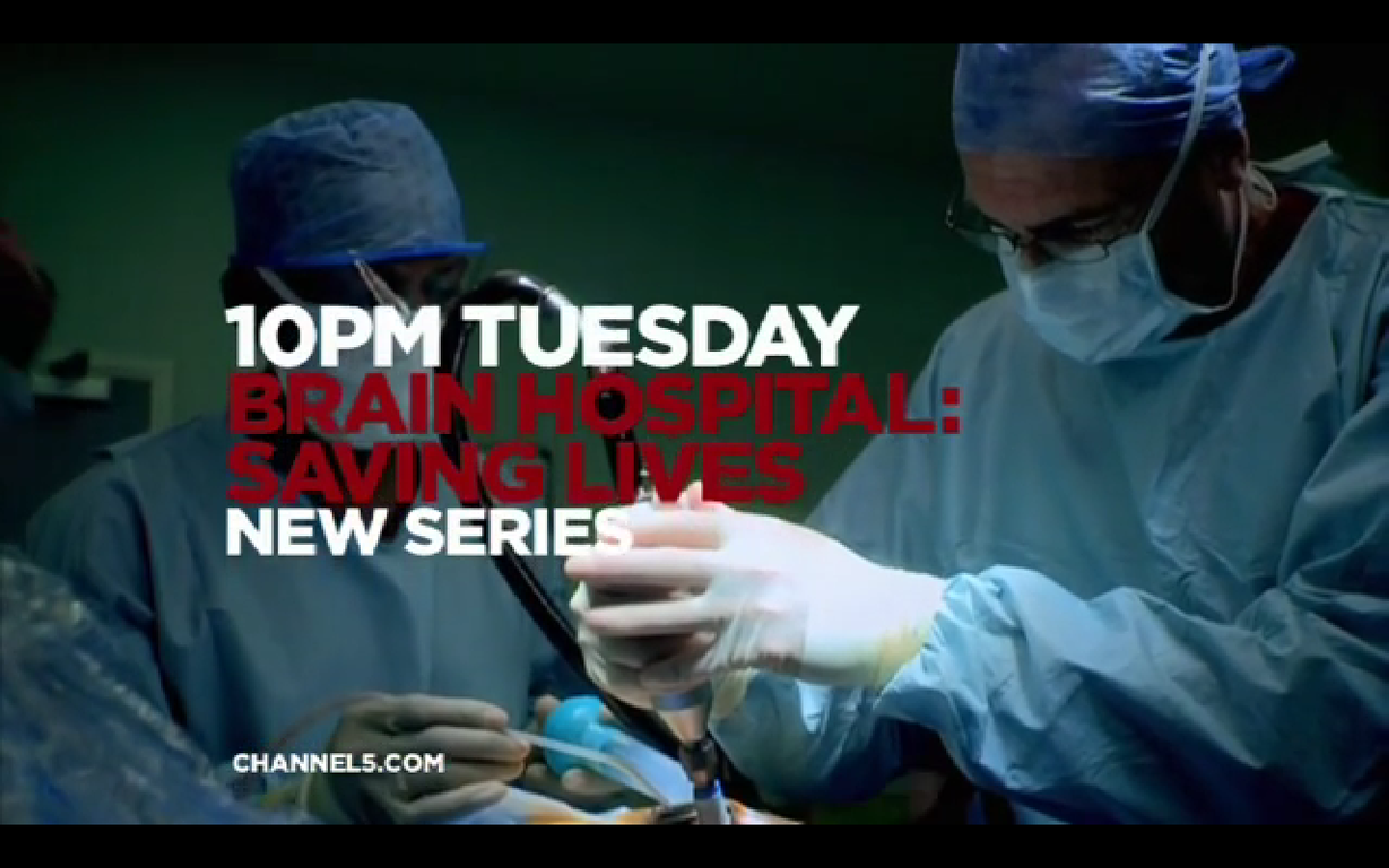 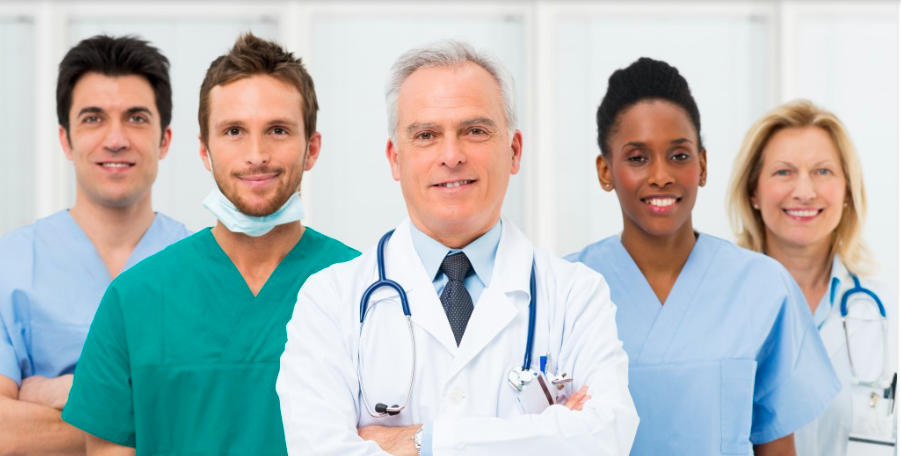 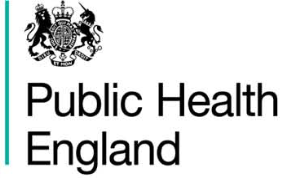 What clinicians use data for
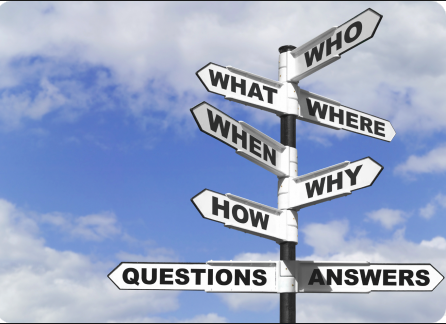 Audit
Peer Review
Research
Revalidation
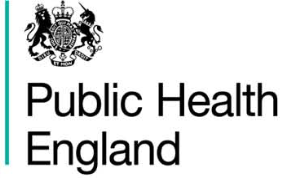 My Journey
Neuro-oncology lead
MDT Chair
CNG Chair 
Interested in Incidence and outcome
Regional data
NCIN
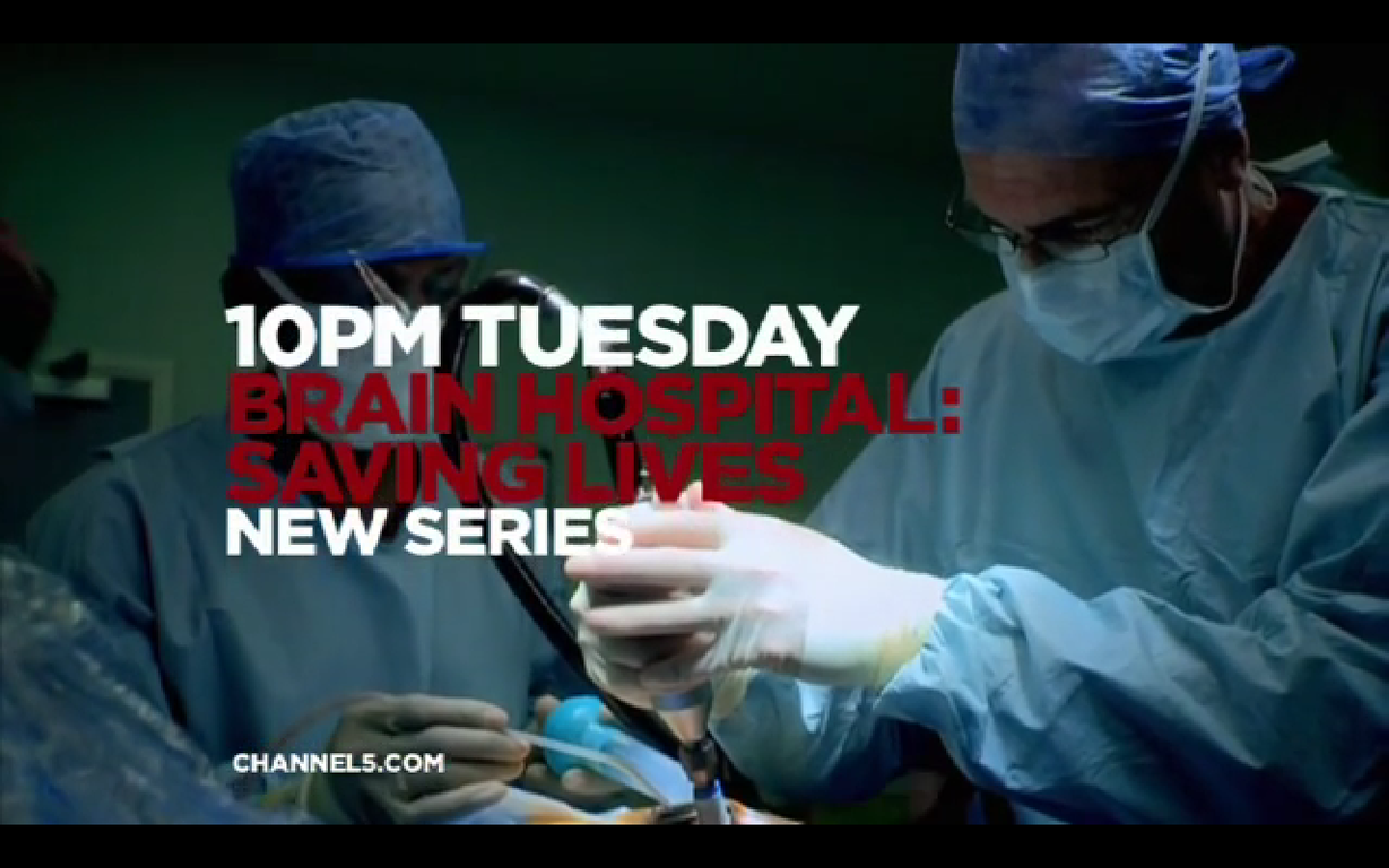 What is the outcome in the UK for patients with glioblastoma?
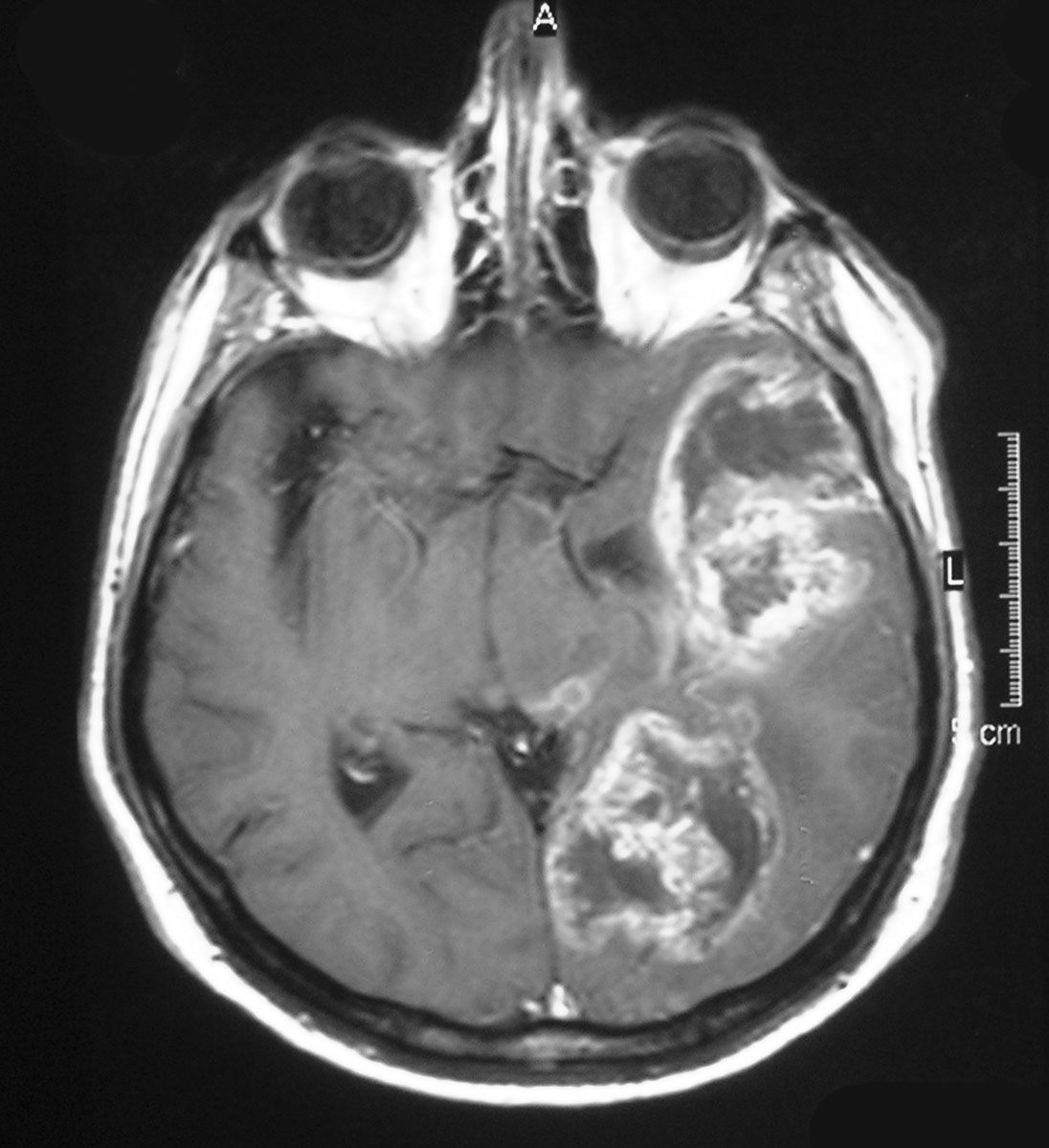 Commonest primary malignant brain tumour
Malignant incidence 5.3/100,000
West
Median 6 - 9 month
UK national data rare.
Jan 2007 – Dec 2011
National cancer registration service
Hospital Episode Statistics (HES)
NHS Personal Demographic Service
Radiotherapy data not complete until 2012
England only
[Speaker Notes: Note not HGG/ Glioma otherwise specified.  We tried to look at a pure set of GBM patients.]
Age adjusted incidence: 4.64/100,000
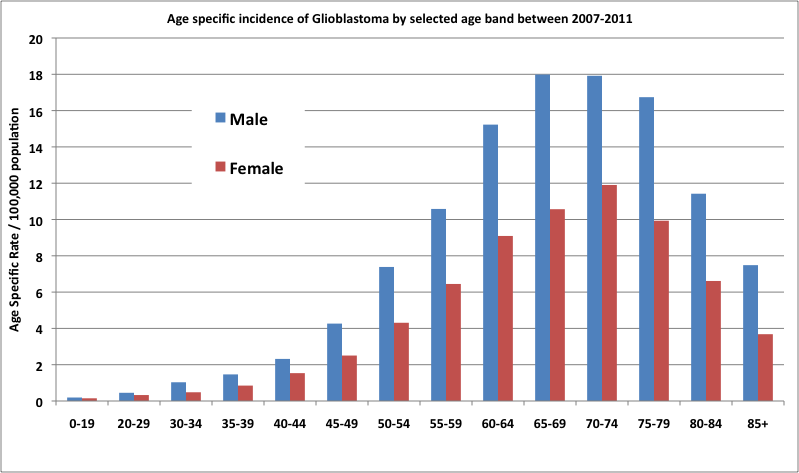 [Speaker Notes: Age adjusted incidence peaks between 65 and 75 and gives an overall incidence of 4.64.  This age adjusted incidence is the highest reported world wide.  This may be that other countries are not accurately recording incidence data for GBM specifically rather than there being an actual difference.]
Overall survival remains low
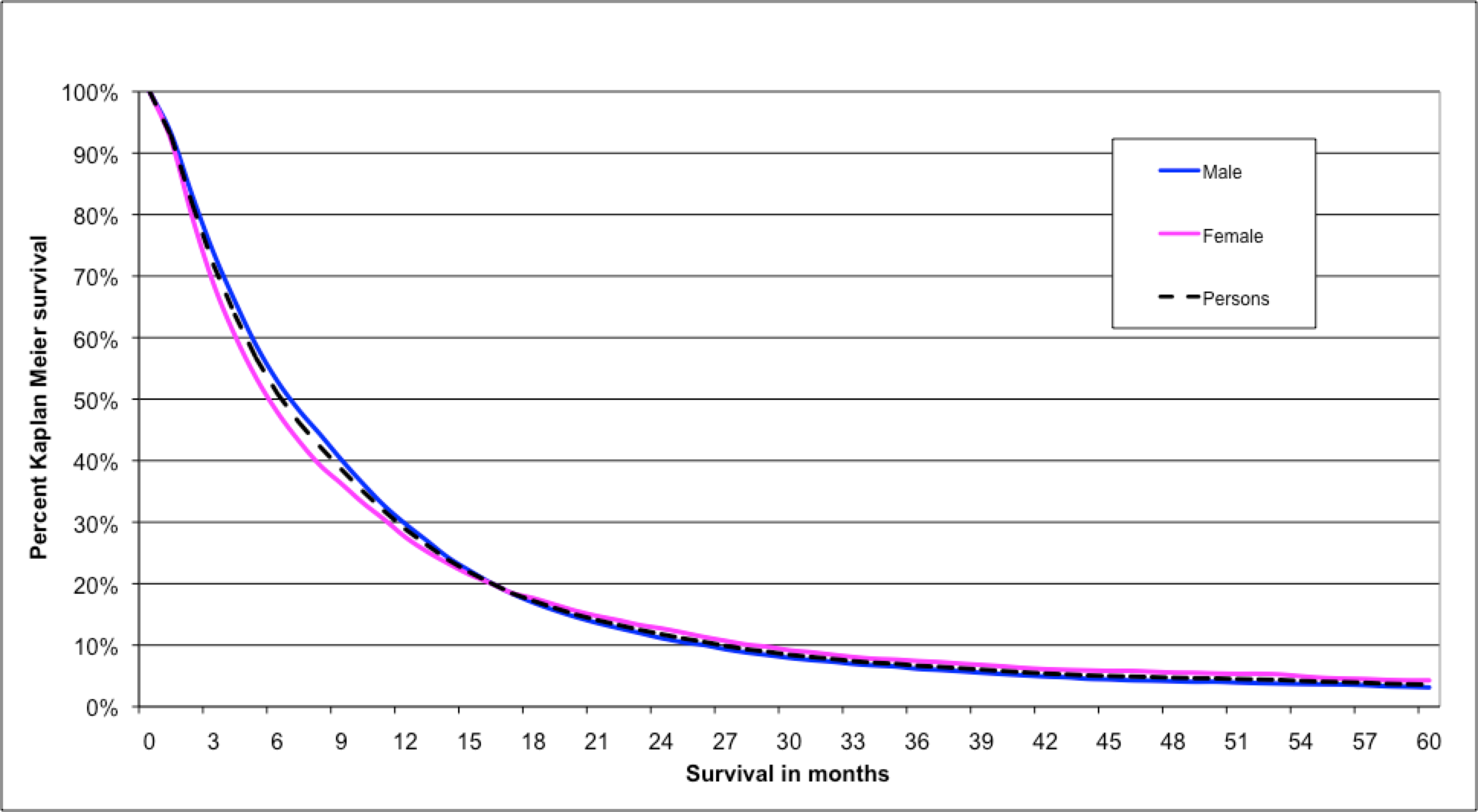 6.08 months
28.4%
3.4%
[Speaker Notes: There was no significant difference between men and women]
Patient age is important
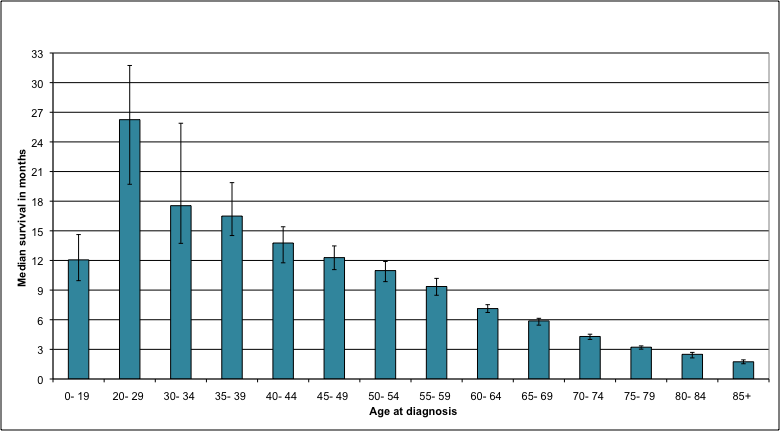 16.2 months
7.9 months
3.2 months
The effect of treatment
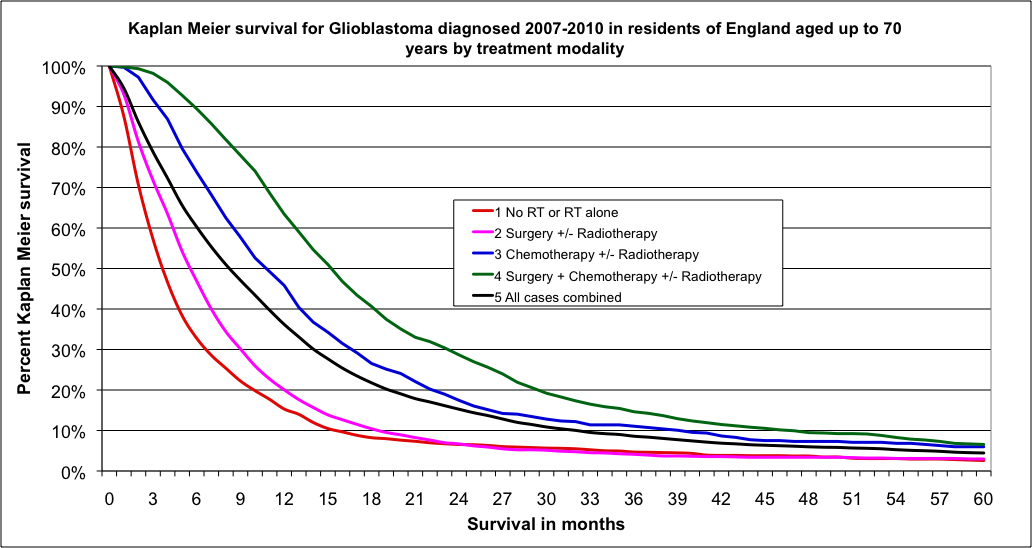 3
5
10
14
Maximal Treatment improves survival at all ages
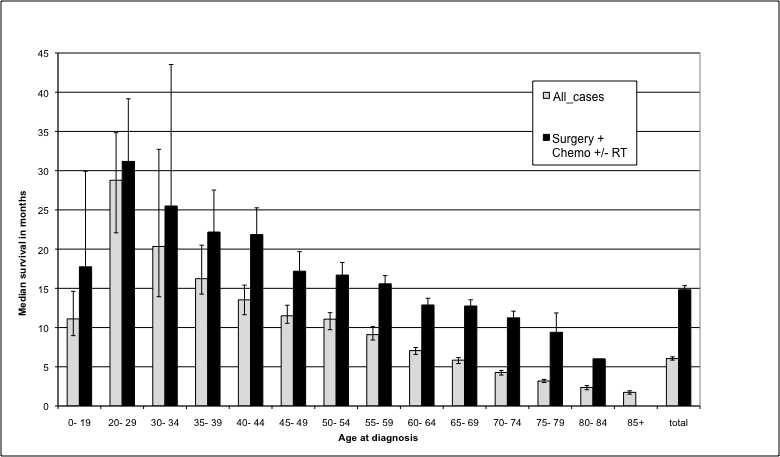 European Journal of Cancer, 2015
How can this help with my clinical management?
Need to increase the numbers treated aggressively
Over 70 years 
Maximal treatment if possible
If not discuss no treatment

Is anyone cured?
Some patients survive long term
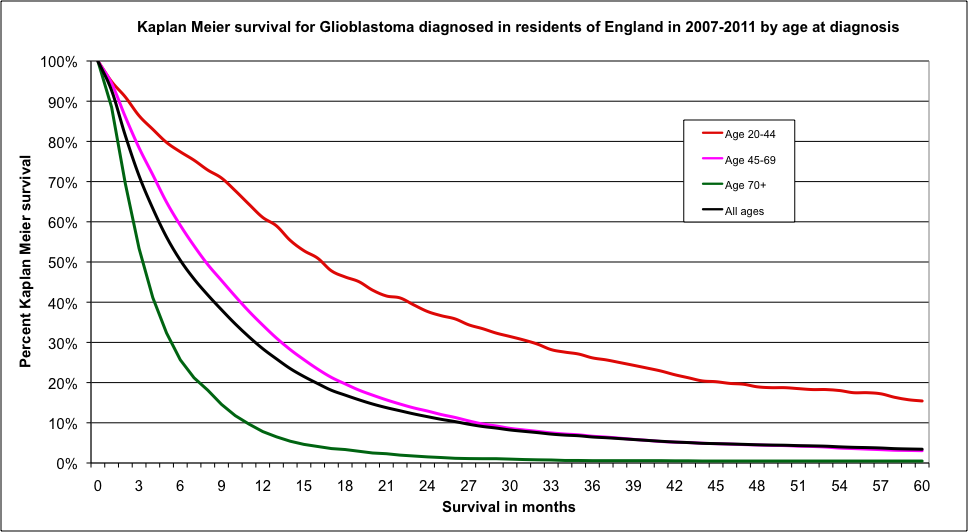 [Speaker Notes: This Kaplan Meir survival graph demonstrates the effect of age on outcome, and interestingly appeared to have a 5 year survival group.  3.4%overall with the youger age having a five year survival of over 15%]
17,786 patients with Glioblastoma
[Speaker Notes: Progression from lower grade. Tried to go off definite histology report of GBM wherever possible]
Pathology
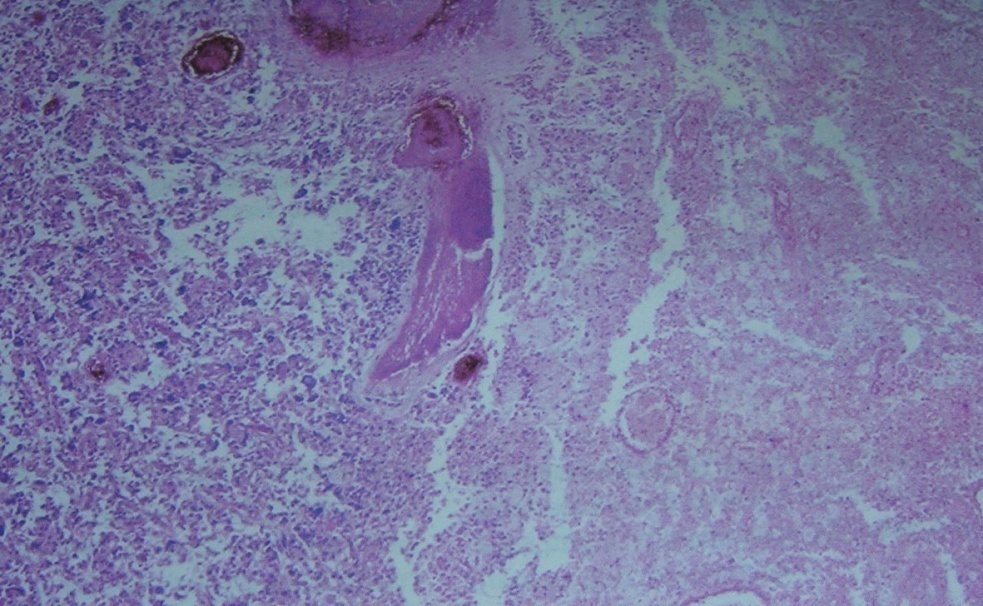 94 Glioblastoma
? GBM-O
2 Giant cell glioblastoma
Young age, and equal sex
[Speaker Notes: Long term survivors are much younger than the overall GBM case profile, but a few were aged 60+.  See next slide for comparison]
Treatment profile
70%
25%
VS
[Speaker Notes: Radiotherapy assumed! More maximal treatment since 2006
70 % vs 25% overall nationally]
48 % had multiple operations.
A late recurrence rate
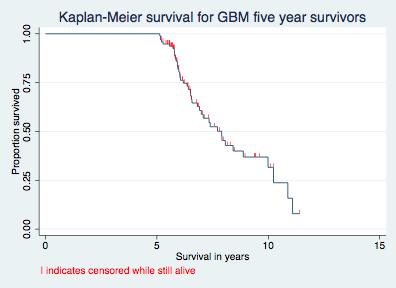 5 year survival 3.4% from diagnosis, but 36% at 5 years
Most patients (2/3rds) who survive 5 years will still die of their disease within 10 years of diagnosis
There are study limitations
True Glioblastoma patients?
Need independent check of pathology
Earlier years data sparce
Radiotherapy data assumed
Not the complete cohort 
What about the other 256?
Quality of Life
What does this tell us?
Aggressive treatment can lead to longer outcomes?
There are some data limitations


The next step
Is prolonged survival due to the patient, the tumour, the treating clinicians or a combination?
Registered as a national audit
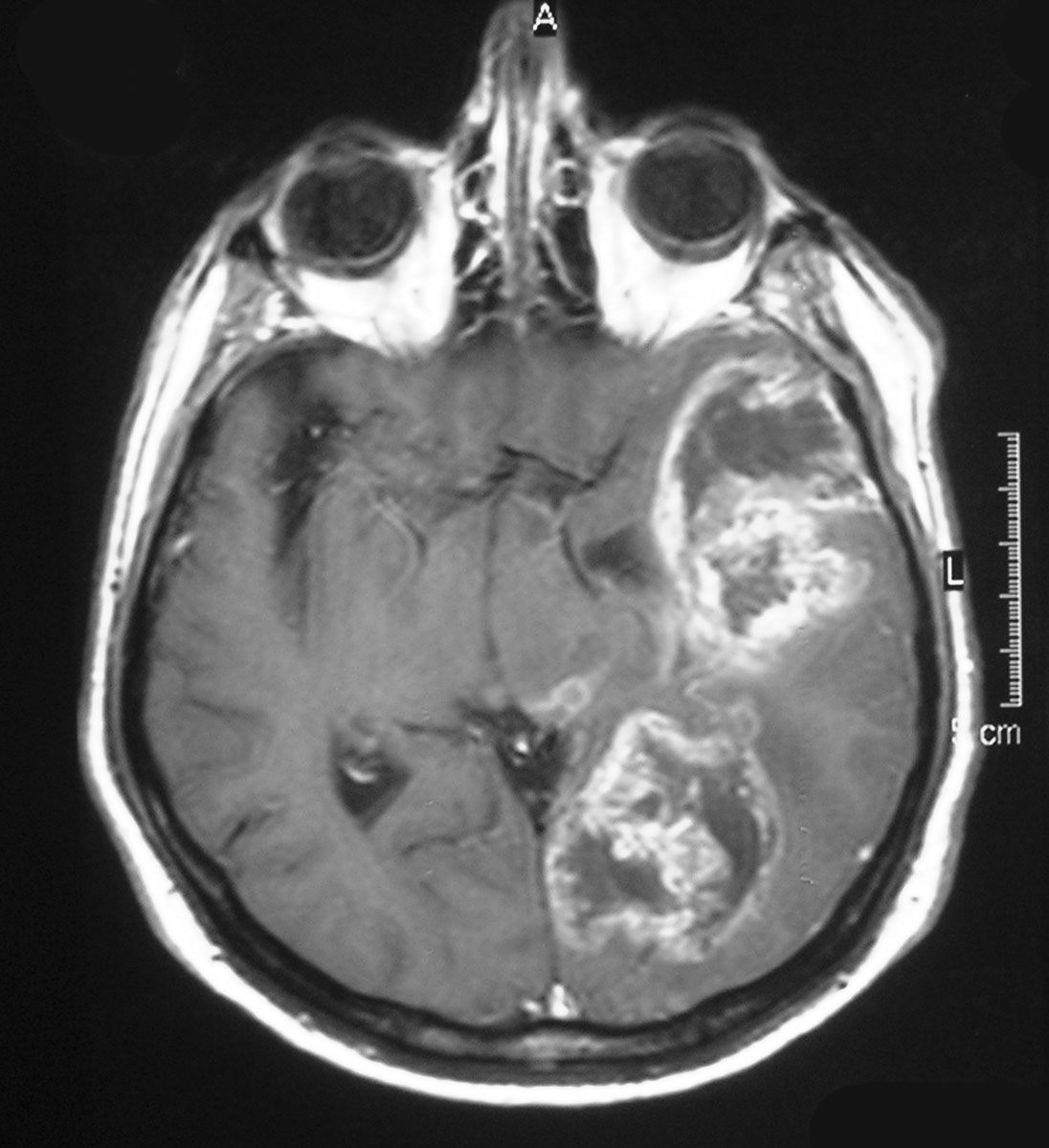 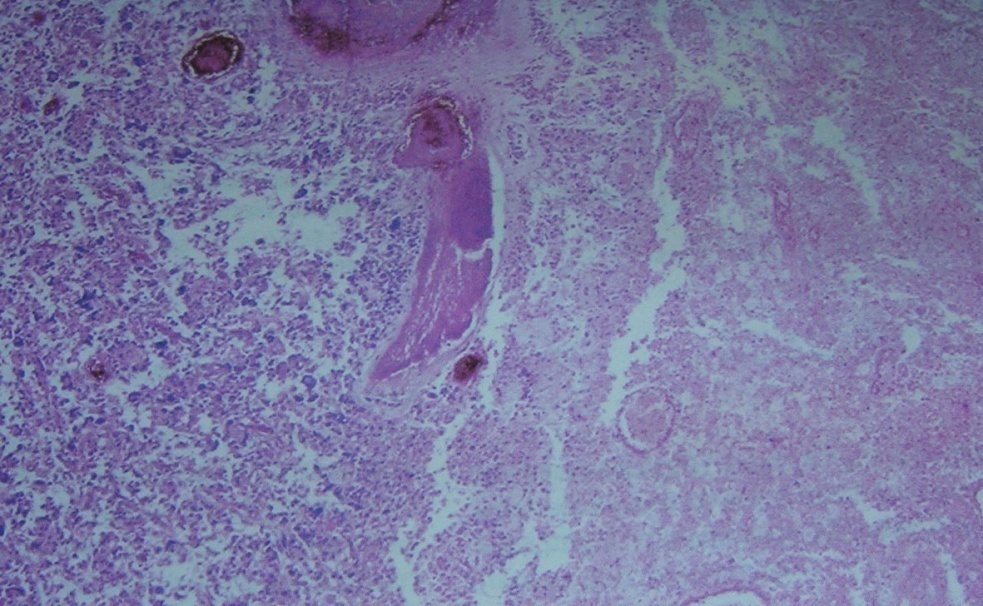 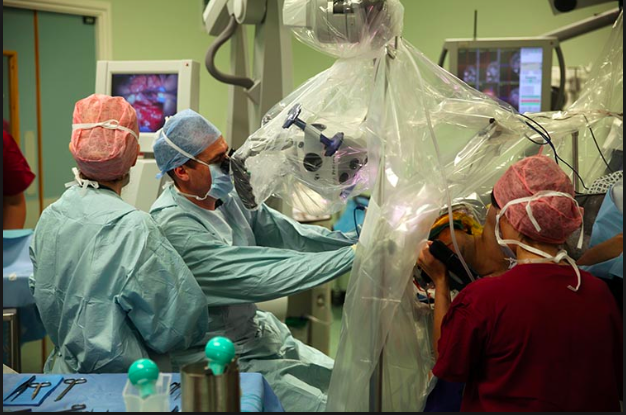 30 day mortality and the ‘50% rule’
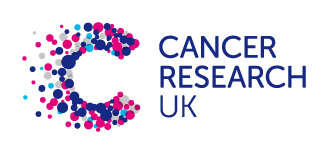 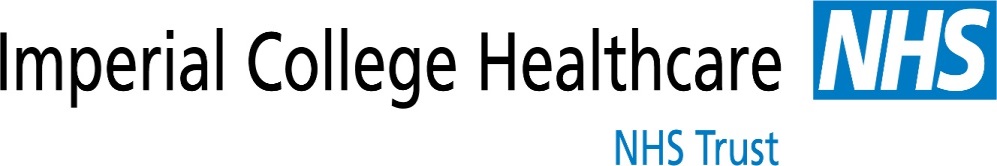 30 day mortality after surgical resection of a brain tumour
Dr. Matt Williams
ICHNT & IC
On behalf of the NCIN Brain & CNS SSCRG
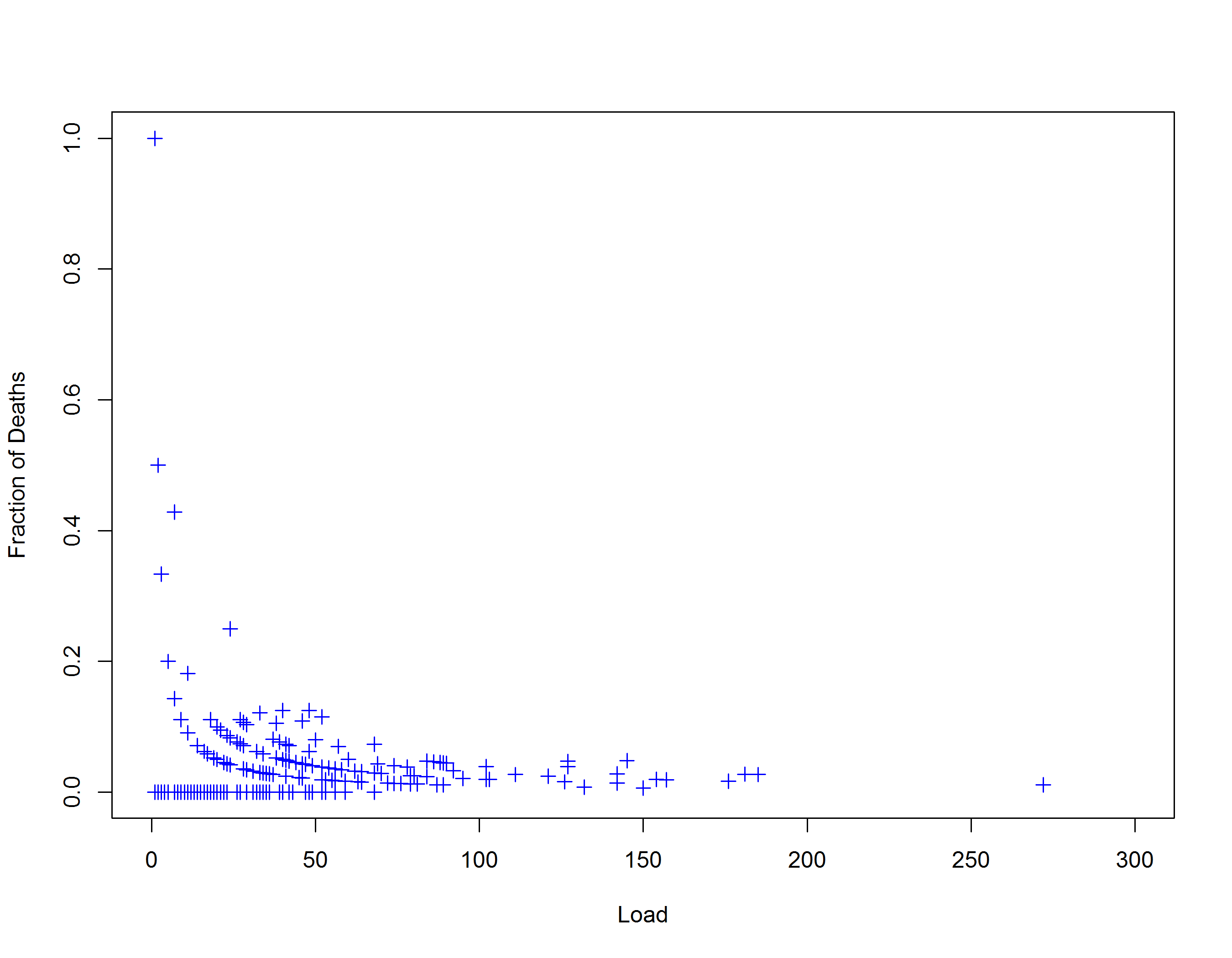 30-day post-operative mortality against # operations in 3 yrs ...
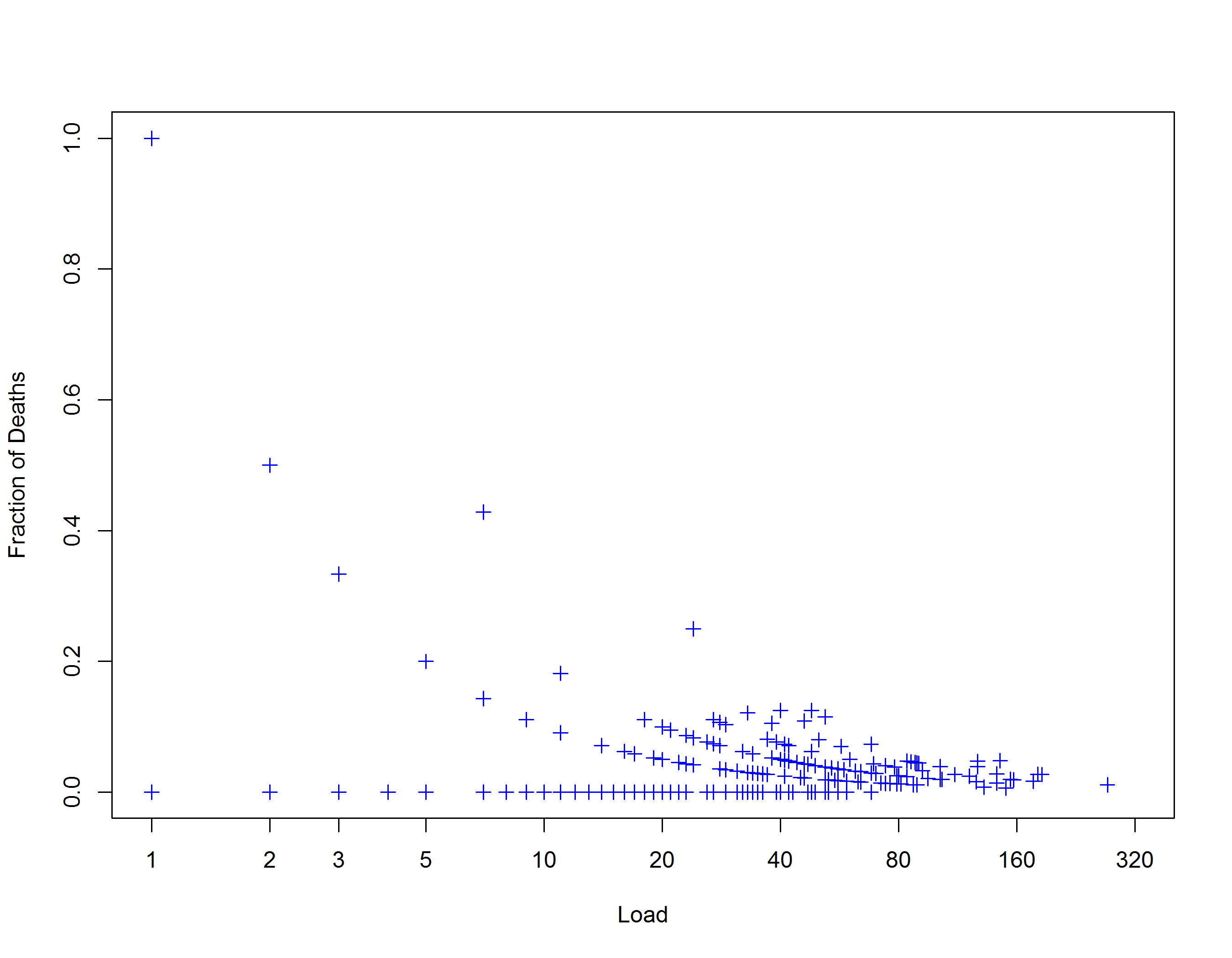 ... plotted on logged horizontal scale ...
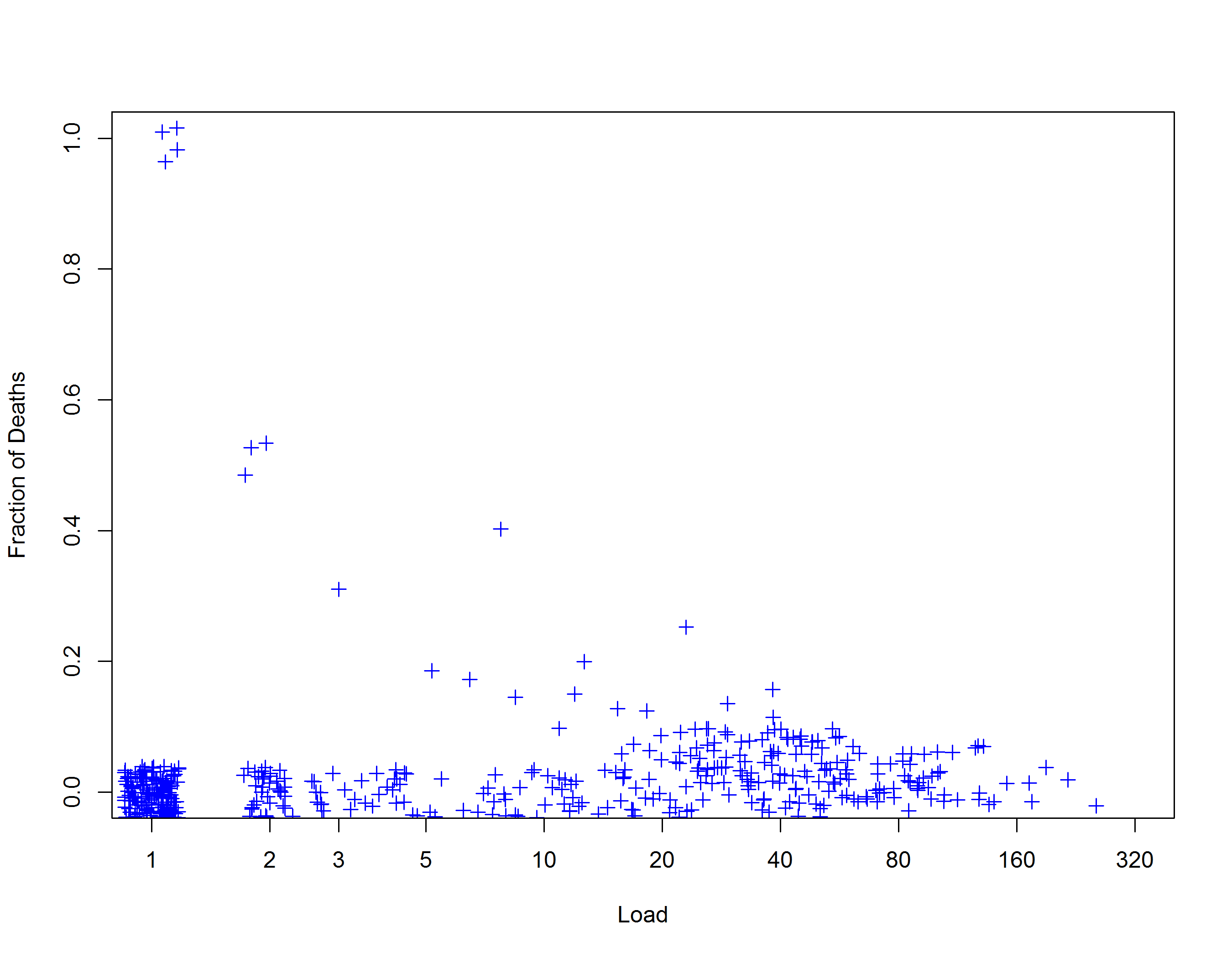 ... and jittered to show individual surgeons
Enrichment
very skew distribution of Load:
152 surgeons with only one operation
73 with from one to five operations
0 with six operations
228 with seven or more operations
interest currently in surgeons who operate regularly, so dataset enriched by excluding
surgeons with fewer than six operations
surgeons without at least one observation in both the first and last six months of the three year period
Results
Originally 10888 patients and 453 surgeons at 31 trusts
152 surgeons only did one operation, and others did a few

9194 (84%) patients and 163 surgeons (36%) in 30 trusts
Predominantly brain & meninges
Other rare

30 day mortality was 3%
Results
Lowest surgical activity = 7
Median number = 46 (over 3 years)
Quartiles:
7 – 29
29 – 46
46 – 70
70 - 272
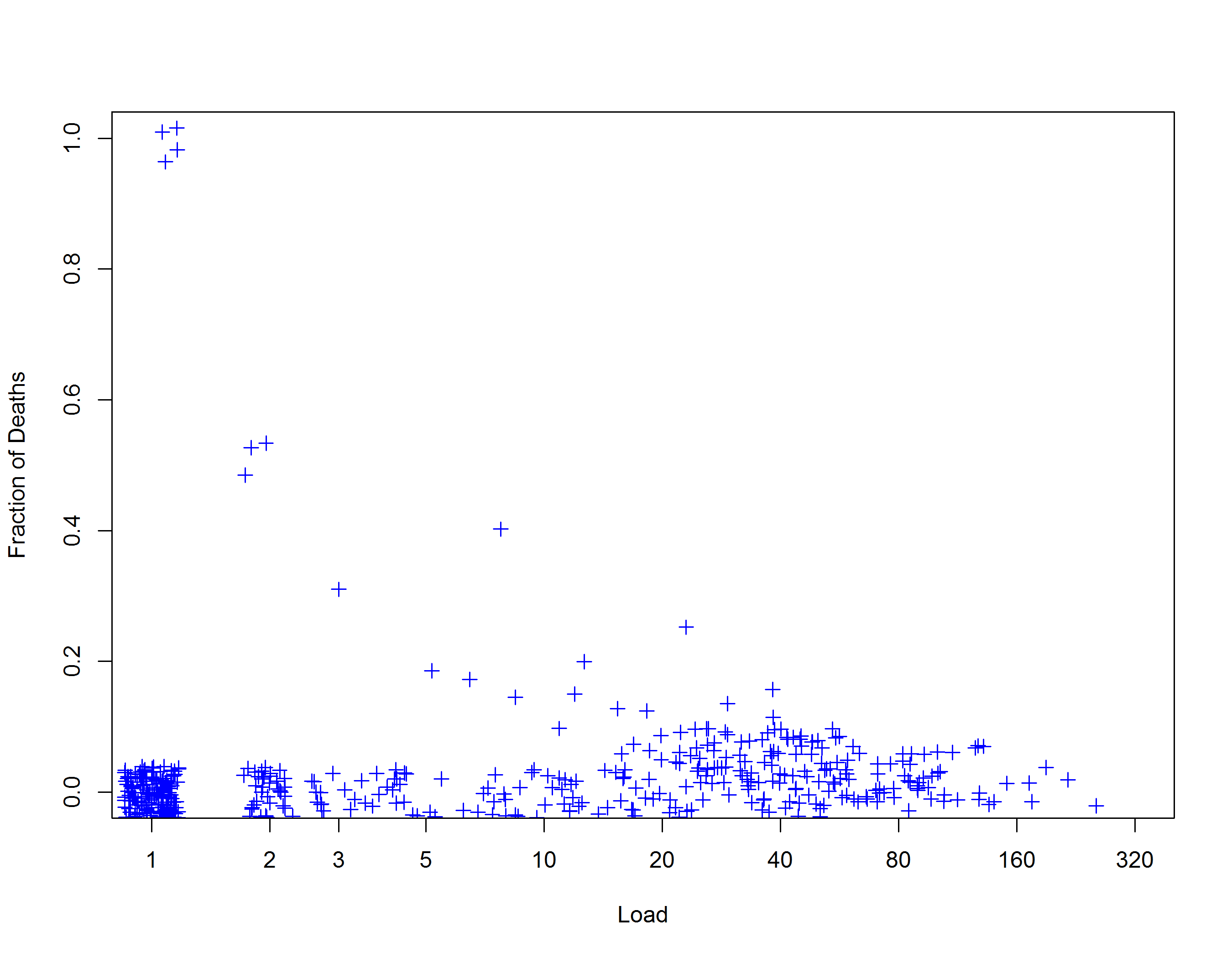 Original dataset ...
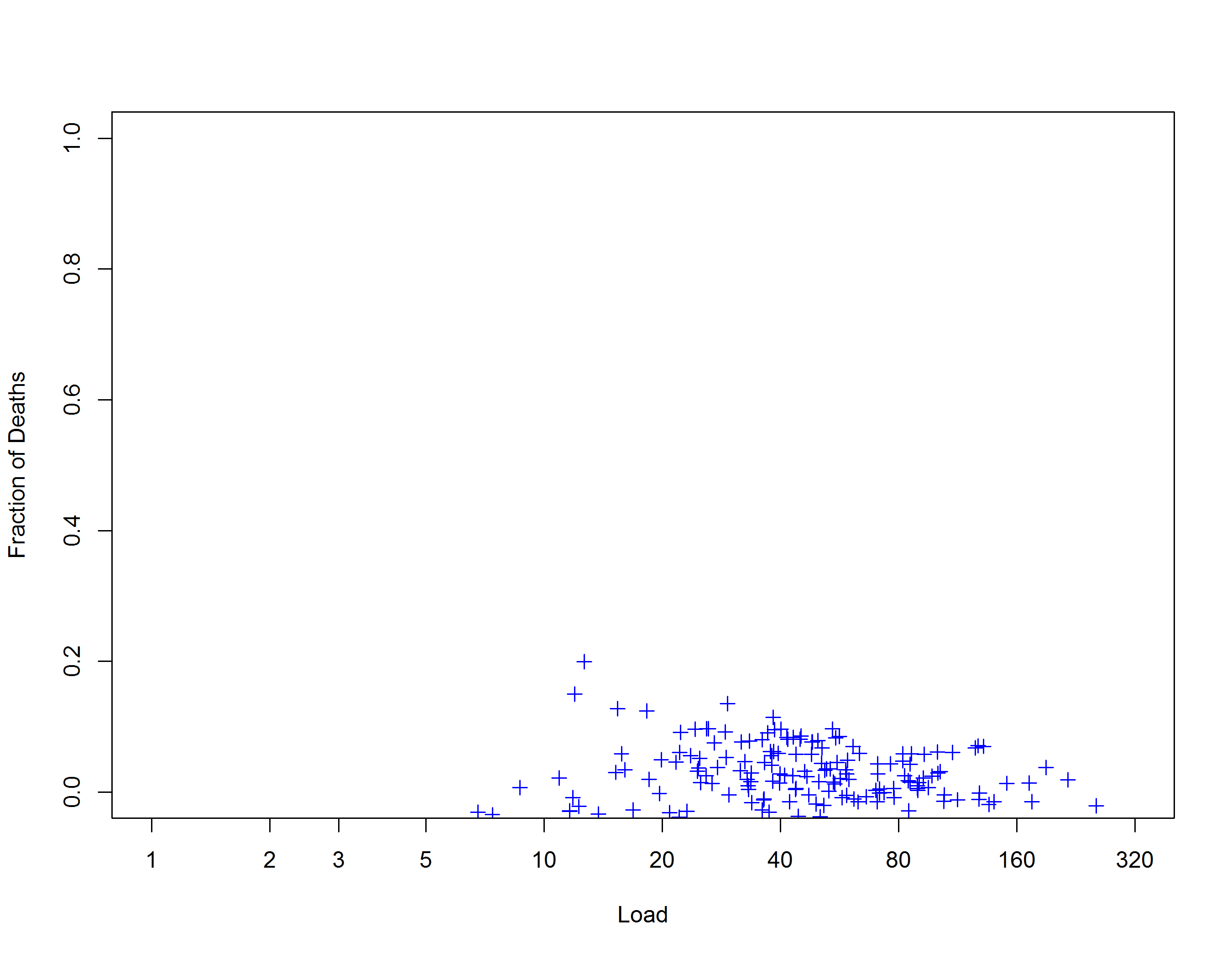 ... enriched dataset ...
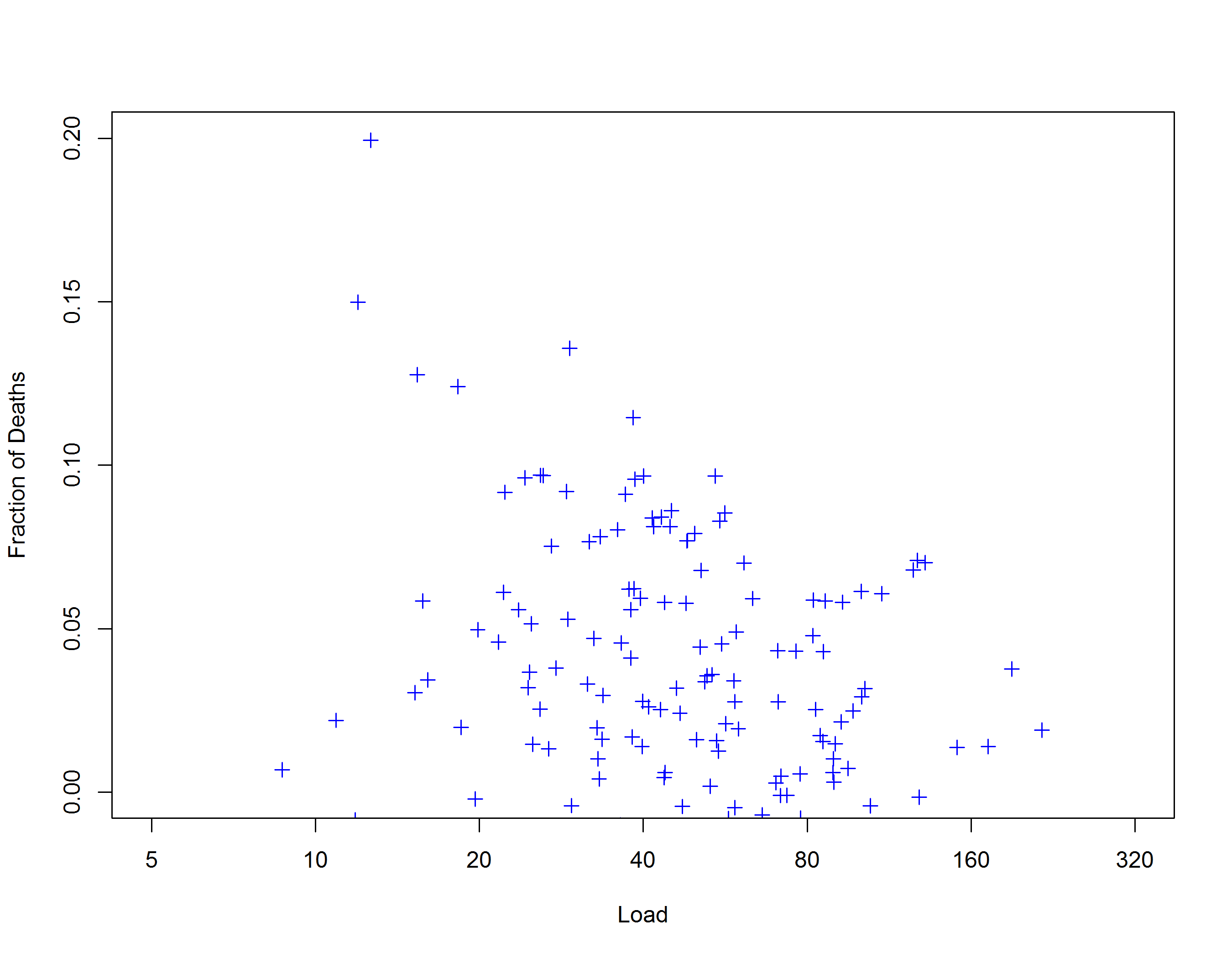 ... re-scaled ...
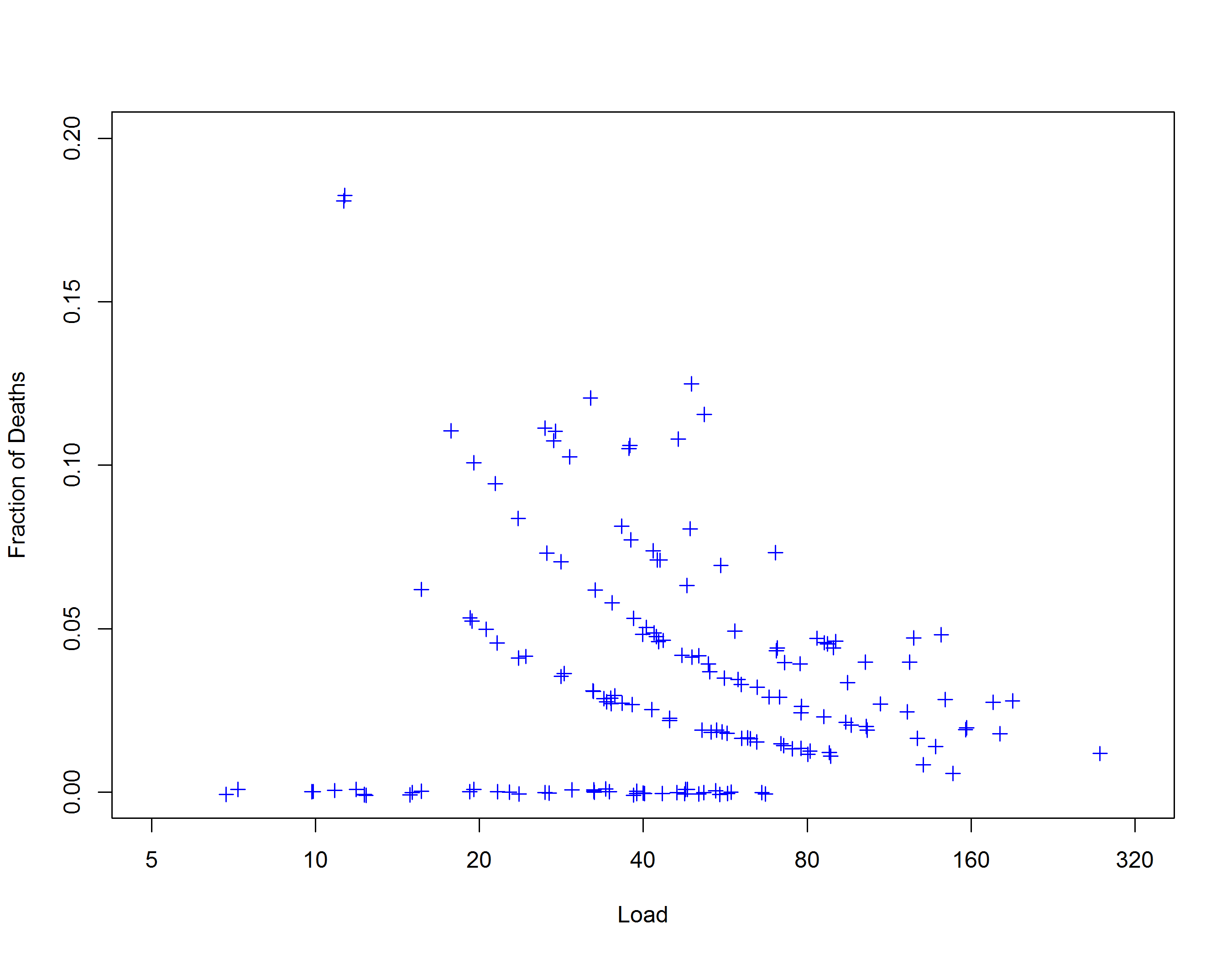 ... and most of jittering removed
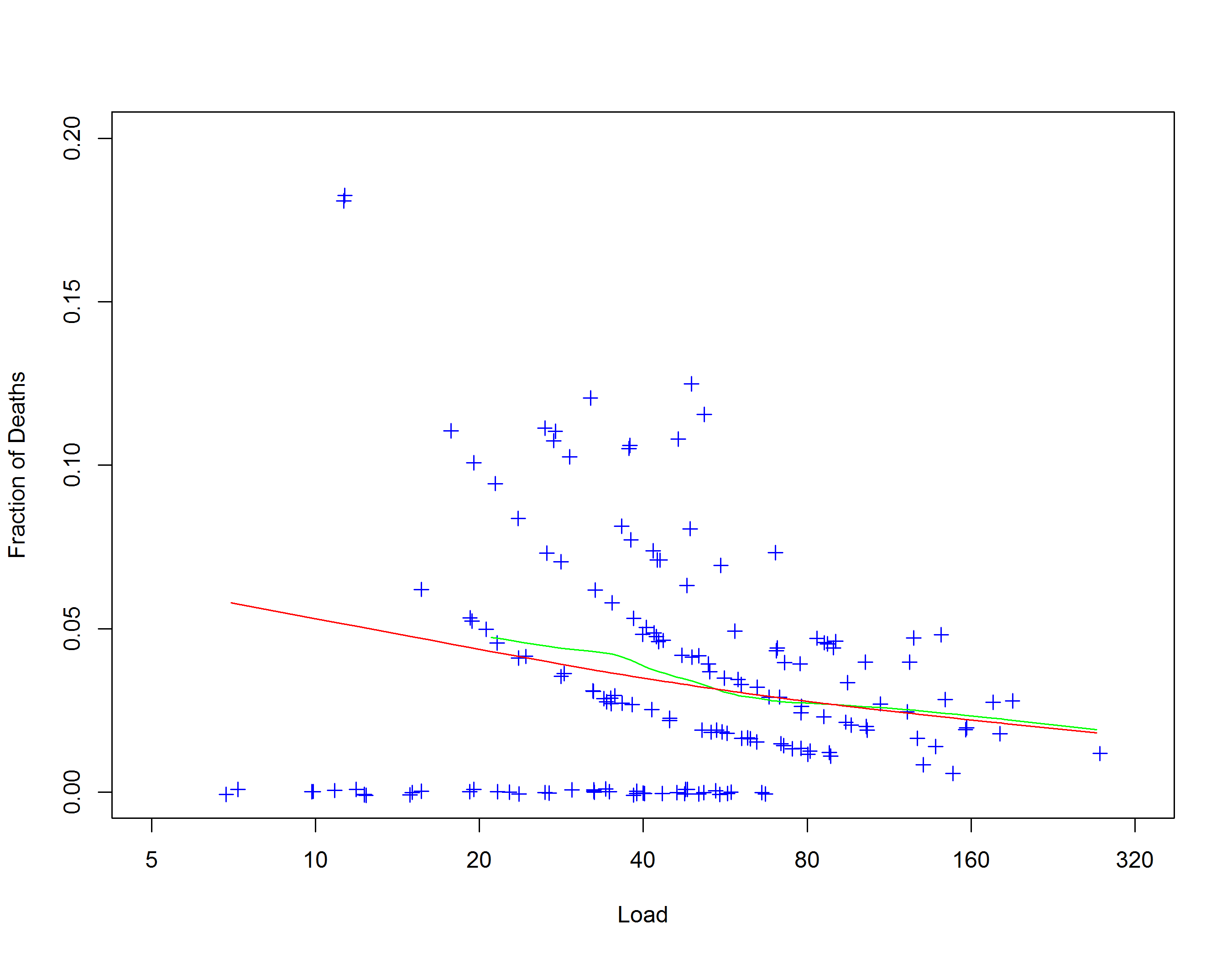 ... and prediction from logistic model
Results
Age, deprivation and individual surgeon volume correlated with 30 day mortality
Patient sex & trust volume were not

Same factors preserved on multivariate, on both step-forward and step-backwards analysis of factors

RR for surgeon volume is 0.8, p = 0.0003
20% relative risk reduction in 30 day death for doubling a surgeon’s workload
Conclusions
There is a surgical volume effect
There is probably not a centre volume effect
Because we are already centralised

Moving patients from the least busy ¼ of surgeons to the others (from LVS to MVS):
Needs proper modelling
~700 pts who had surgery with a LVS
Moving them to a MVS turns their absolute risk from ~3% -> 2.4%
4 lives saved @ 30 days
THESE CALCULATIONS ARE VERY PROVISIONAL
Where to from here?
Meningiomas
Long term survivors
Details of radio and chemotherapy 
Papers, presentations, and national committees to drive improved care
Get Involved
Improve data collection
Ask the important questions
Use the data to drive clinical change.
At least one clinician per MDT.